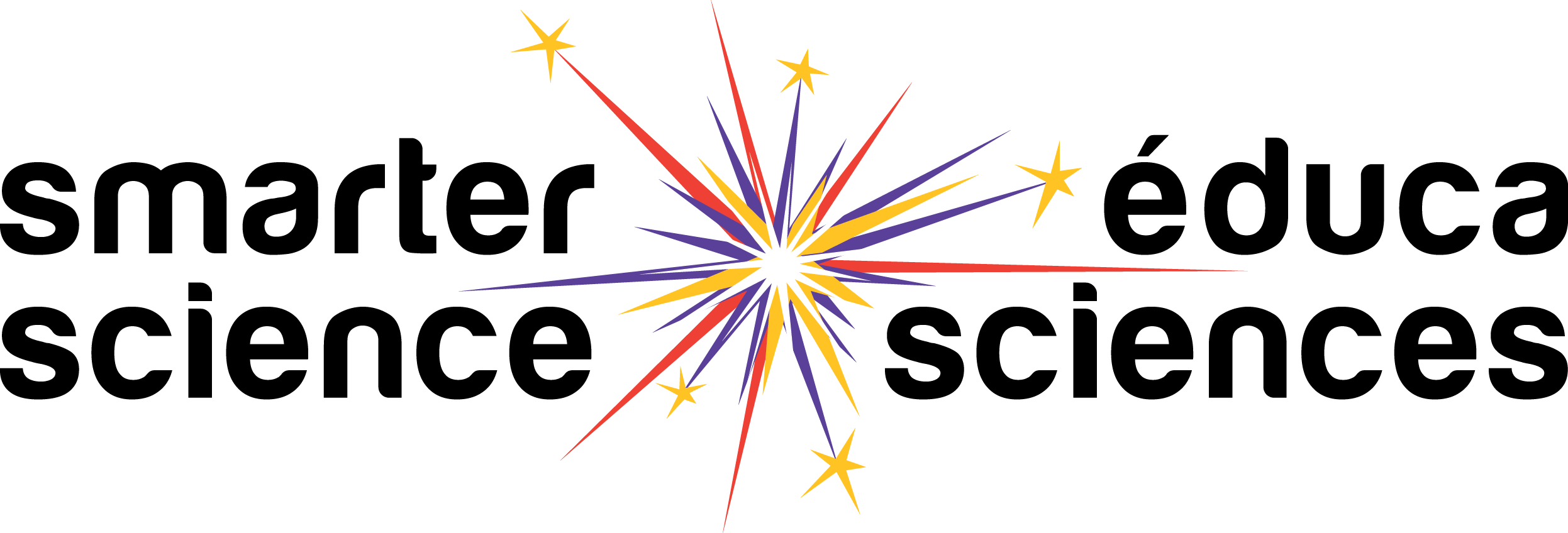 Add your logo here
INSERT A TITLE FOR YOUR INQUIRY CARD
Process Skills
Replace this placeholder text with your own. Include a list of process skills necessary to perform this investigation. Use the Smarter Science framework poster. 
e.g., Observing, predicting, hypothesizing, planning, demonstrating, comparing, contrasting, defending
Add a photo here representing the inquiry
Instructions
Replace this placeholder text with your own. Include a list of instructions or ideas  for students to perform the inquiry.
Duis nec ex ut ligula aliquet maximus sed eget sem. Praesent eu felis semper enim semper sagittis nec eu sem. Donec mi sapien, mattis a tortor ut, varius pharetra dolor. Mauris at nibh ac odio pulvinar interdum ut et dolor. Curabitur in justo at erat feugiat pulvinar a pulvinar risus. Morbi eget quam eu nisi vulputate ultricies. Integer pulvinar sed dolor id scelerisque. Sed rutrum odio turpis, ut sollicitudin nibh bibendum non.
Scenario
Replace this placeholder text with your own. The scenario should be used to spark the interest of students. 
Lorem ipsum dolor sit amet, consectetur adipiscing elit. Phasellus hendrerit ante fermentum mollis ullamcorper. Nunc sollicitudin diam sit amet sem egestas, sit amet volutpat diam blandit. Curabitur mollis suscipit diam in hendrerit. Curabitur viverra eget felis quis pretium.
Open-Ended Inquiry Questions
Replace this placeholder text with your own. Include a list of questions that could be used to start the inquiry process.
Aliquam vitae dui nunc?
Curabitur non auctor mauris?
Maecenas eget tempus leo, a consectetur magna?
Curriculum Connections
Replace this placeholder text with your own. Include a few ideas on how teacher can link this activity to the curriculum. 
Suspendisse id mauris ac mauris fermentum dapibus sed id sem. Sed in neque sit amet dolor ornare malesuada.
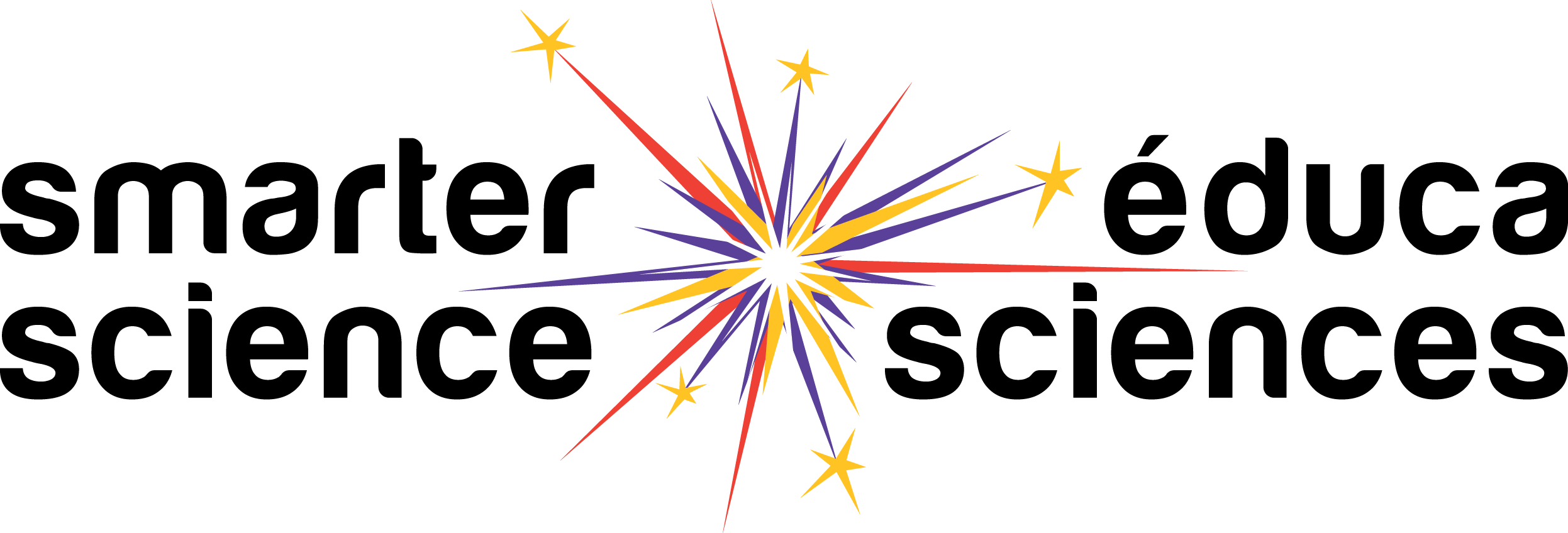 Ajouter votre logo ici
INSÉRER UN TITRE POUR L’ENQUÊTE-ÉCLAIR
Habiletés du processus
Remplacez ce texte par le vôtre. Veuillez inclure une liste de toutes les habiletés du processus nécessaires pour cette enquête. Utilisez l’affiche du cadre Éducasciences. p. ex., observer, prédire, émettre une hypothèse, planifier, démontrer, comparer, différencier, justifier.
Ajouter une photo ici qui représente l’enquête scientifique
Marche à suivre
Remplacez ce texte par le vôtre. Veuillez inclure une marche à suivre pour que les élèves puissent faire votre enquête scientifique.
Duis nec ex ut ligula aliquet maximus sed eget sem. Praesent eu felis semper enim semper sagittis nec eu sem. Donec mi sapien, mattis a tortor ut, varius pharetra dolor. Mauris at nibh ac odio pulvinar interdum ut et dolor. Curabitur in justo at erat feugiat pulvinar a pulvinar risus. Morbi eget quam eu nisi vulputate ultricies. Integer pulvinar sed dolor id scelerisque. Sed rutrum odio turpis, ut sollicitudin nibh bibendum non.
Scénario
Remplacez ce texte par le vôtre. Le scénario devrait être utilisé pour susciter l’intérêt des élèves. 
Lorem ipsum dolor sit amet, consectetur adipiscing elit. Phasellus hendrerit ante fermentum mollis ullamcorper. Nunc sollicitudin diam sit amet sem egestas, sit amet volutpat diam blandit. Curabitur mollis suscipit diam in hendrerit. Curabitur viverra eget felis quis pretium.
Questions ouvertes d’enquête
Remplacez ce texte par le vôtre.  Veuillez inclure une liste de questions qui pourraient être utilisées pour démarrer le processus d’enquête.
Aliquam vitae dui nunc?
Curabitur non auctor mauris?
Maecenas eget tempus leo, a consectetur magna?
Liens avec le programme
Remplacez ce texte par le vôtre. Veuillez inclure quelques idées sur la façon dont le personnel enseignant peut intégrer cette activité au programme d’études.
Suspendisse id mauris ac mauris fermentum dapibus sed id sem. Sed in neque sit amet dolor ornare malesuada.